Y6: Unit 3: The Impact of War – Did WWI or WW2 have the biggest impact on our locality?
Unit 2: Roman Britain
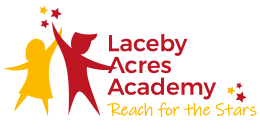 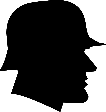 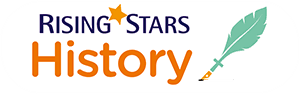 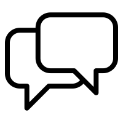 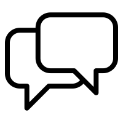 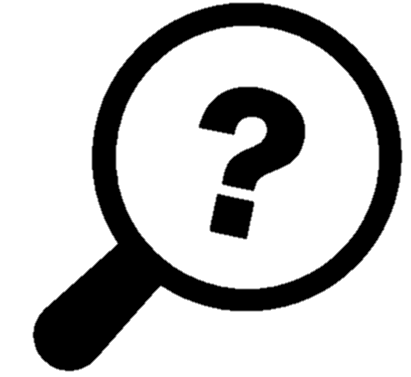 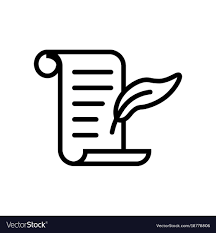 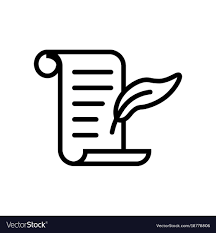 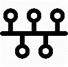 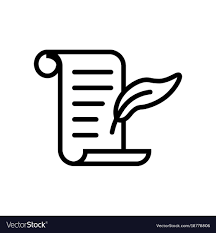 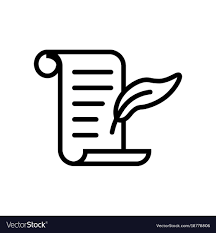 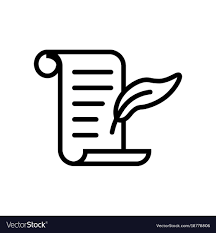 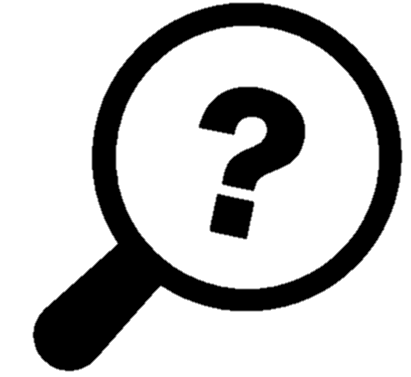 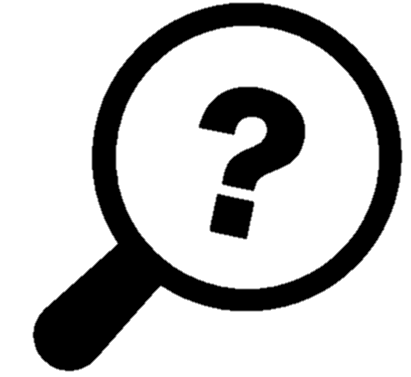 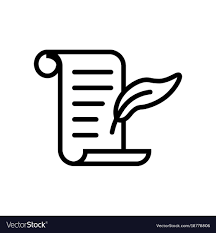 Big Question – Did WWI or WW2 have the biggest impact on our locality?